Universidad Federal de Río de Janeiro
Dirección General de Relaciones Internacionales
SGRI
“... un recorrido por la historia de Brasil.”  (Antonio Oliveira - FACC/UFRJ)
2
Museo Nacional UFRJ – Antigua Casa del Emperador de Brasil – por Raphael Pizzino.
3
Creada para ser un referente
UFRJ | Creada para ser un referente
Fue la primera institución oficial de educación superior del país, funcionando como Escuela Politécnica desde 1792. En 1920 se estableció como universidad con la misión de ser un referente para las instituciones de educación superior existentes e incluso para las que se crearan en el futuro. 
Su misión es contribuir al avance científico, tecnológico, artístico y cultural de la sociedad a través de sus actividades de docencia, investigación y divulgación y promover una sociedad justa, democrática e igualitaria.
5
A la izquierda – Corredor del Antiguo Edificio de la Escuela Politécnica - por Diogo Vasconcelos.
A la derecha – Biblioteca de la Escuela Nacional de Derecho - por Nathalia Werneck.
6
UFRJ | Creada para ser un referente
Según instituciones internacionales de evaluación, hoy la UFRJ ocupa el tercer lugar en Brasil y la primera entre las universidades federales. Algunas de sus facultades se encuentran entre las mejores del mundo.
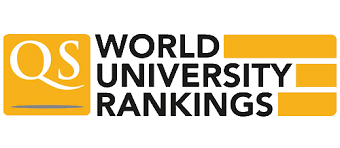 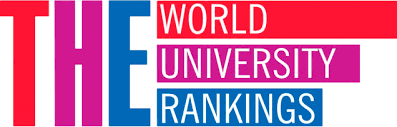 La mejor universidad federal de Brasil
3ª de Brasil en general
7
Referente
Desde el inicio de la pandemia de COVID-19, la UFRJ ha sido un referente nacional en el abordaje de la crisis.
+ 3000 menciones en medios de comunicación, brindando información científica y segura a la sociedad. 
Reproducción de proteína S: permitió el desarrollo de una prueba serológica efectiva y de bajo costo
Ventilador “VaxCo” - 90% más económico que los equipos convencionales.
Foto – Laboratorio LADETEC – Recopilación COORDCOM
8
[Speaker Notes: Texto do LADEC em formato de imagem]
Estructura
UFRJ | Estructura
La estructura de la UFRJ es similar a la de una ciudad de tamaño medio, compatible con su relevancia estratégica para el desarrollo del país. Si solo tenemos en cuenta a profesores, estudiantes y personal administrativo, son unas 80 mil personas.
Alrededor de 100.000 personas solían asistir diariamente al campus de Ciudad Universitaria antes de la pandemia de Covid-19.
10
Estudiantes frente al edificio de la Facultad de Arquitectura y Urbanismo – por Diogo Vasconcelos.
11
4 campus y más
Fundão – Campus de la Ciudad Universitaria;
Campus Praia Vermelha;
Campus Macaé;
Campus Duque de Caxias;
12 ubicaciones no vinculadas a los campus;
9 hospitales;
1.456 laboratorios registrados;
44 bibliotecas;
19 entidades museísticas.
Mapa del Estado de Río de Janeiro.
12
Campus Fundão
4.266.095 m²;
Biodiversidad;
100k personas/día;
La mayoría de las carreras;
Parque Tecnológico;
Alberga grandes empresas y centros de investigación.
Ponte do Saber (puente) – Una de las principales salidas de la isla de Fundão – Por Raphael Pizzino.
13
A la izquierda: Estudiantes de Bellas Artes en clase - Por Ana Maria Coutinho.
A la derecha: Tanque del laboratorio oceánico. El tanque de prueba más profundo del mundo. Colección COODCOM.
14
Campus Praia Vermelha;
Primera sede de la UFRJ;
En la región turística de Río;
Centro de Ciencias Jurídicas y Económicas;
Centro de Filosofía y Ciencias Humanas;
Instituto de Psiquiatría;
Hospital de Neurología Deolindo Couto;
Foro de Ciencia y Cultura.
Palacio Universitario visto desde arriba, con Pan de Azúcar al fondo - Foto de Vstrabelli – Trabajo propio, commons.wikimedia.org/w/index.php?curid=74895641,
15
Nuevos campus
Campus Duque de Caxias;
Campus más nuevo de la UFRJ;
Alberga cursos de grado y posgrado.
Centro Macaé
189 km de Río de Janeiro; atiende a la población del Norte de Río;
11 licenciaturas y 3 maestrías.
Campus de Macaé – Por Raphael Pizzino.
16
[Speaker Notes: Texto do campus Macaé em formato de imagem]
Campus Macaé - por Raphael Pizzino
17
Complejo de formación de profesores
Reúne a las escuelas y facultades responsables de las carreras de enseñanza, la Facultad de Educación (FE) y la Escuela Laboratorio (CAp) de la UFRJ para trabajar con las demás instituciones asociadas y el sistema de educación pública con el fin de promover la formación inicial y continua de los docentes.
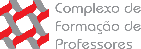 Foto – Fuente https://formacaodeprofessores.ufrj.br/
18
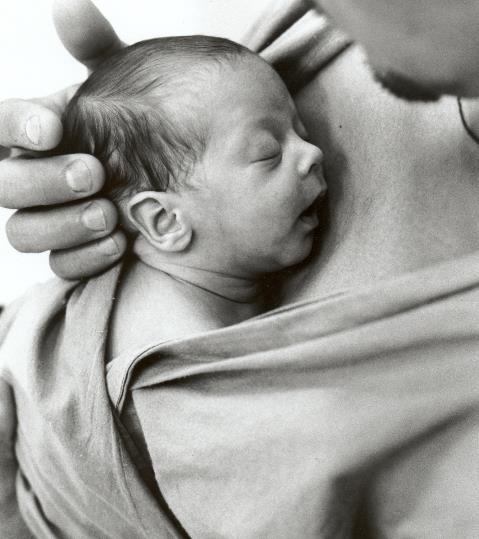 Complejo Hospitalario
La UFRJ reconoce su misión de responder a los principales problemas de salud del país, reuniendo a su personal de las más diversas áreas del conocimiento en institutos dedicados a brindar o proponer soluciones en salud. 
Las unidades del Complejo Hospitalario ofrecen atención médica gratuita al público en general a través del Sistema Único de Salud.
Padre sostiene a su hijo en el método padre canguro en una unidad del complejo hospitalario – Por William Santos.
19
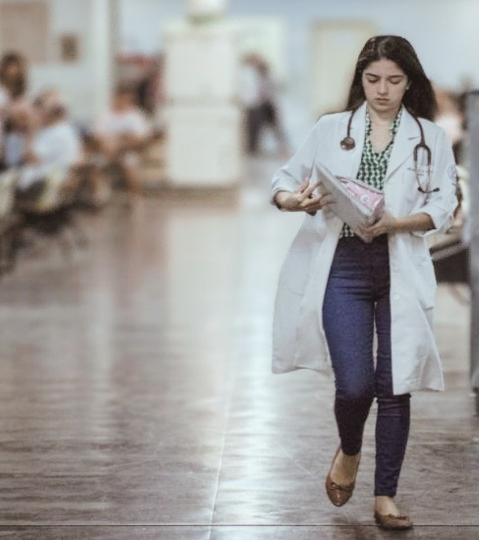 Complejo en números
Considerando solo la red hospitalaria en 2021, hubo:
casi 5.000 cirugías;
más de 8.500 ingresos hospitalarios;
más de 10.000 atenciones de emergencia en el hospital;
más de 172.000 consultas.
Estudiante de Medicina en el Hospital Universitario – Por Raphael Pizzino.
20
Estructura | Complejo Hospitalario
Hospital Universitario Clementino Fraga Filho;
Instituto de Salud São Francisco de Assis;
Instituto de Enfermedades del Tórax;
Instituto de Ginecología;
Instituto de Neurología Deolindo Couto;
Instituto de Psiquiatría;
Instituto Martagão Gesteira de Puericultura y Pediatría;
Instituto del Corazón Edson Saad;
Maternidad-Escuela.
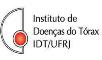 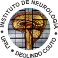 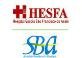 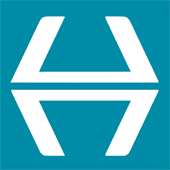 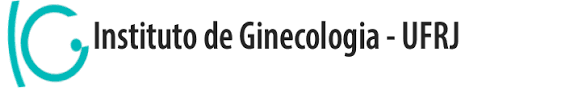 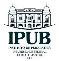 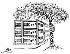 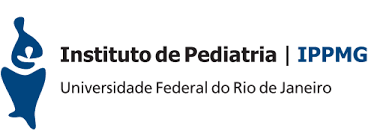 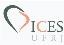 21
Restaurantes universitarios
Su objetivo es asegurar la provisión de una alimentación balanceada para la comunidad universitaria, en condiciones higiénicas y sanitarias adecuadas, respetando la cultura local y siendo socioambientalmente amigable.
R$ 2,00 para estudiantes;
3 unidades en el Campus Fundão;
1 en Xerem (Duque de Caxias);
1 en el centro de la ciudad;
1 en Campus Praia Vermelha;
Restaurante Universitario en Campus Fundão – Recopilación COORDCOM.
22
[Speaker Notes: Texto do restaurante universitário em formato de imagem.]
Docencia e investigación
“... promover una sociedad justa, democrática e igualitaria”.
24
Partido de rugby en el campo de la EEFD – Por Nathalia Werneck.
A la derecha: Grupo de Danza de la UFRJ – por Marco Fernandes.
25
Docencia e Investigación | Distribución de áreas
Las escuelas y facultades de la UFRJ se concentran en los siguientes centros, institutos y complejos:
Ingreso por Ciencias Jurídicas y Económicas (CCJE);
Centro de Ciencias Matemáticas y Naturales (CCMN);
Centro de Ciencias de la Salud (CCS);
Centro de Filosofía y Ciencias Humanas (CFCH);
Centro de Letras y Artes (CLA);
Centro de Tecnología (CT);
Campus Duque de Caxias;
Campus Macaé;
Complejo de Formación de Profesores;
Complejo Hospitalario;
Foro de Ciencia y Cultura (FCC).
26
Estudios de grado
53.500 estudiantes;
9 mil plazas por año;
172 carreras de estudio presencial;
4 carreras de educación a distancia;
24 grados vespertinos;
Diversos beneficios otorgados a estudiantes de escasos recursos;
Admisión a través de discriminación positiva basada en criterios raciales, educativos y sociales.
Evento “Dentro de la UFRJ”. Por Rafael Pizzino.
Estudios de posgrado
actualmente 15.700 estudiantes;
entre las 3 mejores universidades más citadas en artículos en Brasil;
200 cursos de especialización;
132 programas de maestría y doctorado;
1.456 laboratorios;
alberga el 10% de los cursos de nivel internacional en Brasil;
admisión a través de discriminación positiva basada en criterios raciales, educativos y sociales.
Trabajando en LADETEC (por Raphael Pizzino)
28
Relación entre el número de programas de posgrado y la calificación de evaluación de la CAPES en una escala de 3 a 7, donde “A” es una designación para cursos recién aprobados:
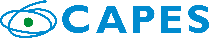 29
Docencia e Investigación | Excelencia
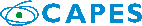 Entre las diversas áreas de posgrado ofrecidas por la UFRJ, las siguientes obtuvieron la máxima calificación de la CAPES:
Ciencias Morfológicas
Química Biológica
Ciencia y Tecnología de Polímeros
Ingeniería Mecánica
Ingeniería Química
Medicina Interna
Comunicaciones
Antropología Social
Sociología y Antropología
Ingeniería de Computación y de Sistemas
Física
Geografía
Matemáticas
Ciencias (Microbiología)
Ciencias Biológicas (Biofísica)
Ciencias Biológicas (Fisiología)
Ciencias Biológicas (Genética)
30
Número de egresados entre 2012 y 2018:
31
[Speaker Notes: Não consigo alterar o texto do excel pq não tenho a planilha. Seria “maestría profesional”, “doctorado” y “maestría”]
Biblioteca de la FND - Recopilación COORDCOM
32
Extensión
“… actuar como fuerza transformadora.”
34
Extensión
1.863 proyectos educativos, actividades artísticas y cursos para la población, en el ámbito de la extensión universitaria;
SIAC – Semana de la Integración Académica;
Dentro de la UFRJ.
Programa vinculado a los experimentos de la Escuela Politécnica con maneras de reutilizar los restos de comida del Restaurante Universitario - por Raphael Pizzino
35
SIAc – Integración
La Semana de la Integración Académica tiene como objetivo garantizar un espacio de construcción colectiva, defensa de la educación pública, valorización de la Ciencia y la Tecnología, Innovación y Cultura para el  desarrollo del país.
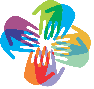 Estudiante de primaria participando en evento de divulgación – Por Diogo Vasconcellos.
36
Evento “Dentro de la UFRJ”.
El evento tiene como objetivo presentar nuestra institución a aquellos que quieren ingresar a la Educación Superior y también a todos aquellos interesados en la producción científica y cultural de la Universidad Federal de Río de Janeiro.
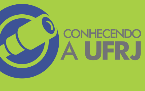 Dentro de la UFRJ – por Raphael Pizzino.
37
Relaciones Internacionales
Relaciones Internacionales | Asociaciones
La UFRJ participa como miembro efectivo en diferentes asociaciones internacionales.
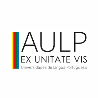 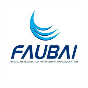 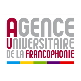 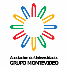 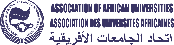 Agencia Universitaria de la Francofonía
Asociación de Universidades Africanas
Asociación Brasileña de Educación Internacional
Asociación de Universidades de Lengua Portuguesa
Asociación de Universidades del Grupo Montevideo
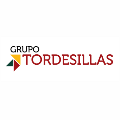 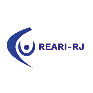 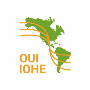 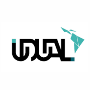 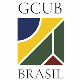 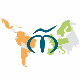 Unión de Universidades de Latinoamerica y el Caribe
Red Magallanes
Grupo de Cooperación Internacional de las Universidades Brasileñas
Grupo Tordesillas
Red de Servicios de Asesoría Internacional de Instituciones de Educación Superior en Río
Organización Universitaria Interamericana
39
Asociados
Además de asociaciones internacionales, la UFRJ también mantiene alianzas en programas como Erasmus+ y Santander Universidades y más de 200 acuerdos bilaterales con instituciones de educación superior de todo el mundo que garantizan alianzas de investigación e intercambio académico.
Jornada de Bienvenida – Presentación de la UFRJ a los estudiantes de intercambio.
40
Relaciones Internacionales | Condiciones de los convenios
Aunque los términos de los convenios de cooperación varían de una universidad a otra, en general garantizan que los estudiantes de la UFRJ:

no paguen tasas de matrícula en la universidad extranjera;
reciban una visa de estudiante en su pasaporte, que les permita matricularse en la universidad extranjera y permanezcan en el exterior por el tiempo necesario;
aprovechar los créditos obtenidos en la UFRJ en la universidad extranjera.
41
Intercambio en Río
5º mayor destino turístico de Latinoamerica;
Clima tropical;
Gran riqueza cultural;
Numerosas opciones de ocio;
Circuito de grandes giras artísticas;
Amplia disponibilidad de servicios comerciales;
Servicio de urgencias público y gratuito para turistas extranjeros.
Presentación de carnaval en el hall del edificio de la FAU – Por Nathalia Werneck.
42
Relaciones Internacionales | Intercambio
La UFRJ sólo acepta postulaciones de las oficinas internacionales de instituciones asociadas. 

La UFRJ garantiza a los estudiantes de intercambio:

Educación gratis;
Clases de portugués gratis;
Restaurantes universitarios;
Programa de compañero-buddy.
43
I Semana de la Integración de Estudiantes Extranjeros - 2022
44
internacional.ufrj.br